EngagementISDC Sponsored First Thursday Event
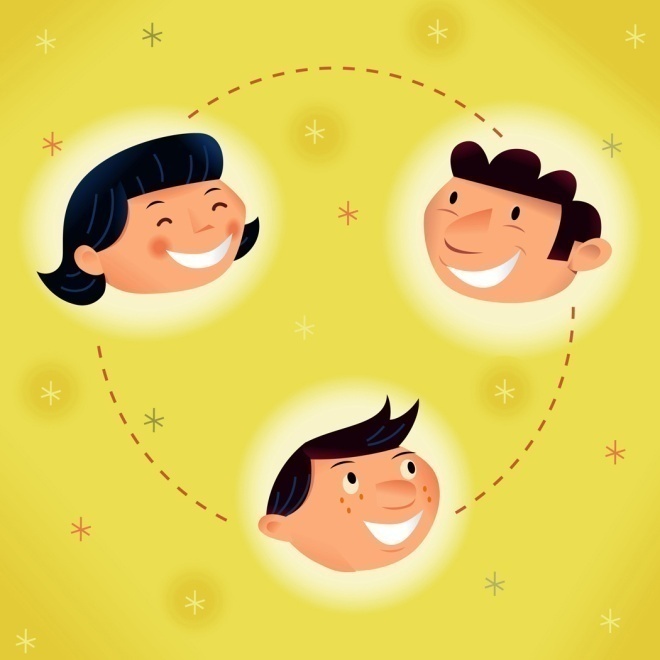 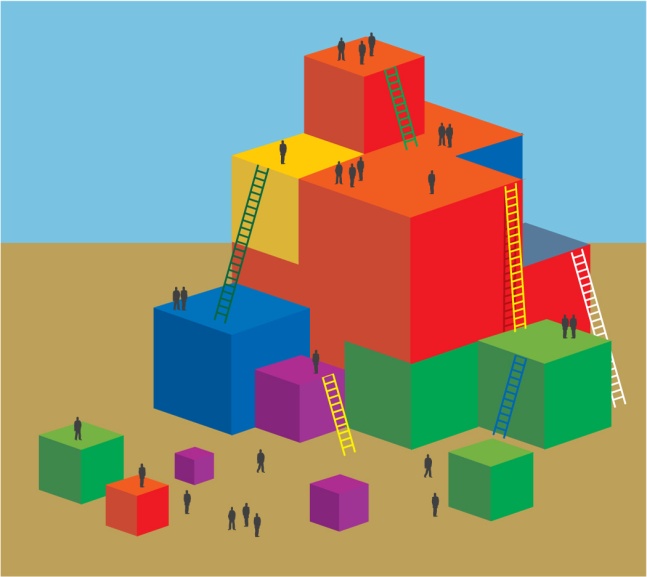 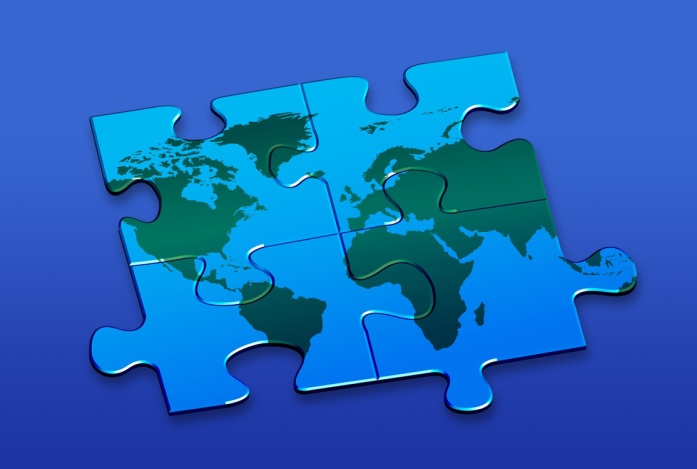 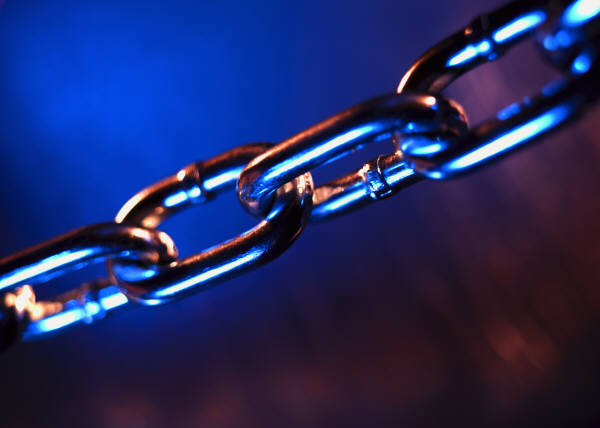 [Speaker Notes: [Angie (Libraries)]]
WHY ENGAGEMENT?
Unconference
Communication/Collaboration
Leadership

DICE

Strategic Plan 2010
[Speaker Notes: [Angie (Libraries)]

DICE: primary IS catchphrase is "Delivery, Innovation, Capacity, and Engagement." Thus, our decision to focus on "engagement" accords with our organization's larger goals.]
Outline
WHY

WHAT
Defining our terms

HOW and WHEN
Assessing ourselves

WHERE 
Next steps, opportunities
[Speaker Notes: [Angie (Libraries)]]
Group 1: What do you see when you see engagement?
open arms 
eye contact 
smiles/focused attention 
healthy conversation 
people talking/gathered together 
enthusiasm 
access to management/interaction between management and staff 
fun and passion are visible/stress is less visible 
low cubicle walls (an example of work space designed to maximize engagement and collaboration) 
blogs/wikis provide access to information and interaction 

Group 2: What do you hear when you hear engagement?
open dialogue/communication 
positive collaboration 
more than one person talking 
noise 
people offering solutions 
brainstorming 
team-building exercises 
offers of help 
laughter 
cooperation 
emotion/passion 
camaraderie/cooperation 
statements like "I think..." or "I feel..." 
courtesy 
caring 
positive reinforcement/acknowledgment 
reaching across boundaries 
understanding work flow/hiearchies 
lateral communication 
questions being asked 
spontaneous fun 


Group 3 : What do you think/feel when you experience engagement?
focused 
part of a group 
excitement 
inspired 
energized 
satisfied 
organized 
that success is a worthwhile pursuit
WHAT  IS ENGAGEMENT?
[Speaker Notes: [Kathleen (HREO)]]
Greatness in Action  Muhammad Yunus
Discussion (see wiki for more discussion)
The group felt that Muhammad Yunus's high level of engagement was evident by: 
his passion 
his realization that there was a need to address 
his conscience 
his talent 
his curiosity 
his belief in people 
his vision 
his testing of assumptions
[Speaker Notes: [Kathleen (HREO)]]
HOW AND WHENARE WE ENGAGED?
Engagement Self –Assessment






How engaged are you
 on a good day?

			 W - WORK
			 P - PERSONAL
[Speaker Notes: [Angie (Libraries)]

Place the W and P and  answer the questions on the form. Note: this will not be shared with anyone.  This is YOUR individual assessment.  The questions will help us when we discuss  barriers and helps in work and personal life, but you don’t have to share these specifically, either.]
Barriers? Helps? Choices?
Where are you and the people on your team? 

How much of your talent, passion, and commitment are you volunteering?
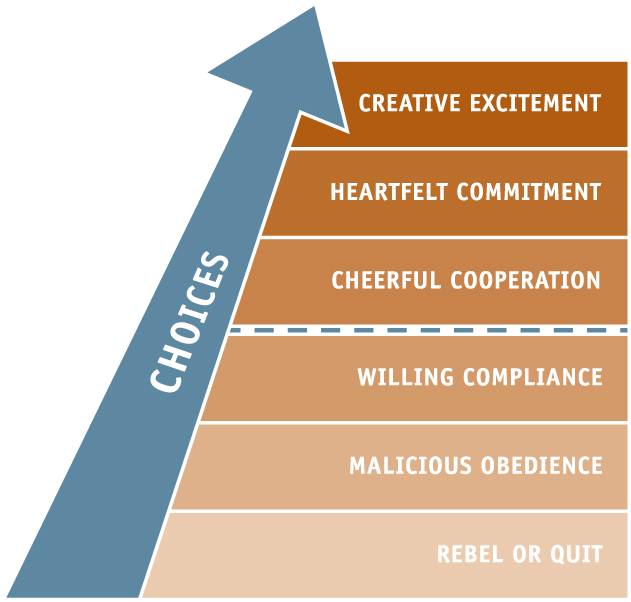 [Speaker Notes: [Kathleen (HREO)]

Discussion of the tool here. Use this slide to help move from barriers and helps to the choices we make in response to them.

Some (more) questions to stimulate discussion:
- How do people demonstrate engagement? or How do others know you are engaged?
- What is it about people that enables them to be engaged?  (we would like this to focus on  attitudes, not skills or knowledge because attitudes can be adopted by everyone) 
- What is it about people that causes them to be less engaged? 
What can people do to increase their own level of engagement?  
What can people do to enable others to be more engaged?
-How can individuals become more engaged with ISDC?  
-What is ISDC doing to engage IS staff?  (these don't require audience input)]
HOW AND WHERECAN I GET ENGAGED?
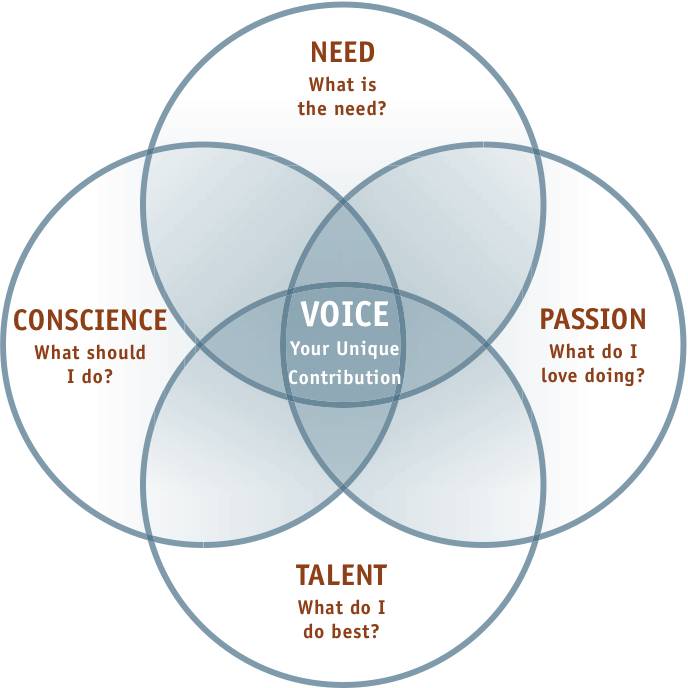 I plan to engage differently in my work or personal life by…
[Speaker Notes: [Kathleen (HREO)]

The point is to find peoples unique talents and distill that into their highest contribution that they are passionate to give. The tools to do this are just like the tools you used for yourself earlier.]
HOW AND WHERECAN I GET ENGAGED?
IS Development Council Wiki https://apps.ku.edu/~intralib/index.php/IS_Development_Council_main_page 

IS Suggestion Box https://www2.ku.edu/~iserv/cgi-bin/suggestionbox/comment.php

Gallup’s Q12 – Twelve questions to measure employee engagement http://www.workforce.com/section/09/article/23/53/40.html 

Gallup Management Journal – Engagement Blog  http://gmj.gallup.com/tag/Employee%20Engagement.aspx
Supervisor  Resources

Leadership  (HREO) resources

ISDC  Task Forces
communication
wiki
[Speaker Notes: [Mike (Libraries HR)/Andrea (IT HR)]: Talk about the resources listed at the bottom of the distributed tool (and above left)
[Mike]: Mention what you’re doing with Supervisors in the Libraries
[Andrea]: Talk about HREO and what’s happening for IT side.
[Angie(Libraries)] : Talk about what ISDC is planning next.]
What did you think?
Please take time to complete an assessment of this event for ISDC.